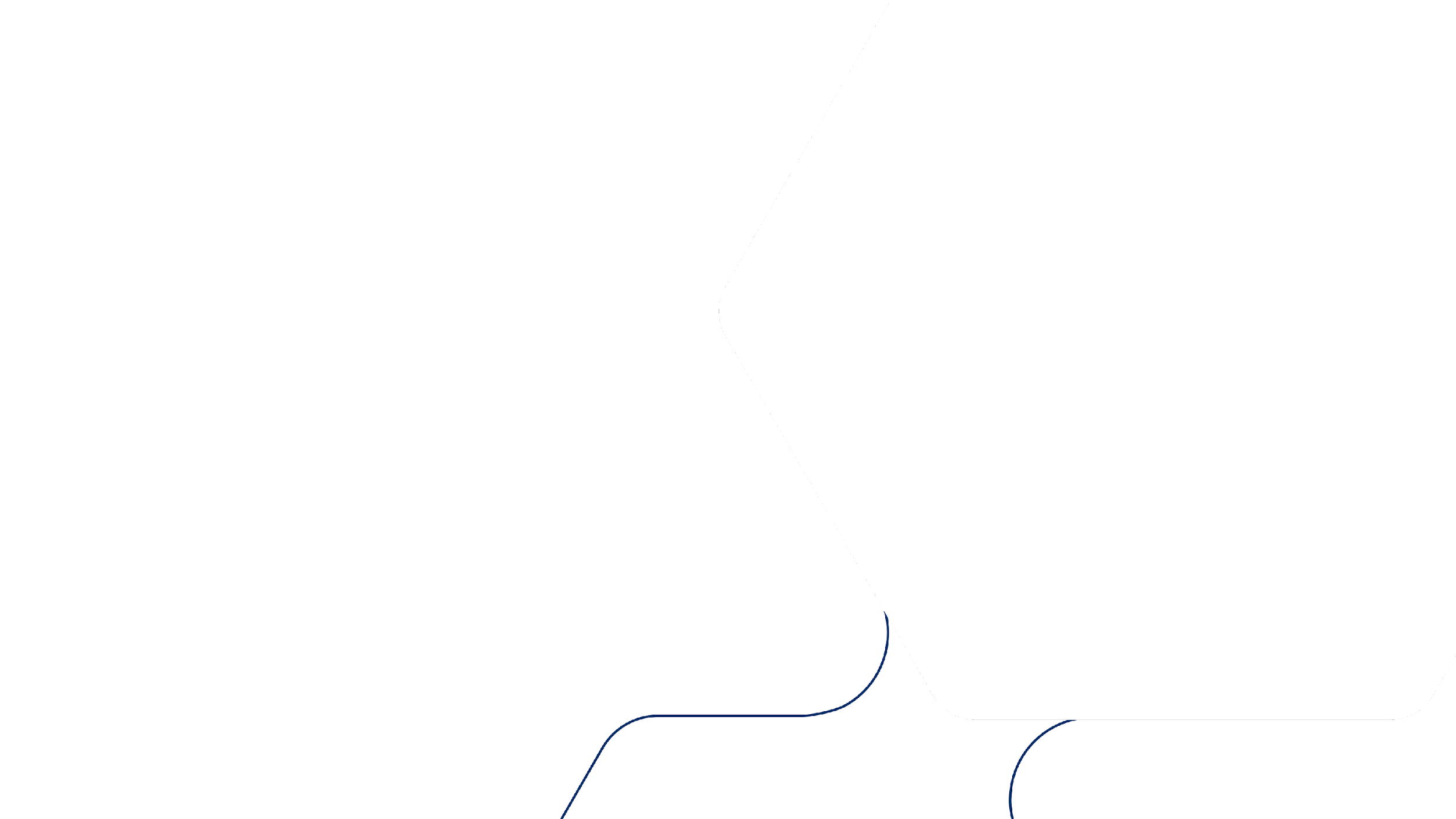 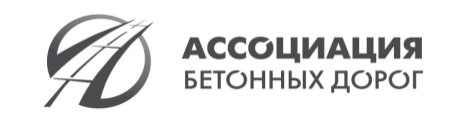 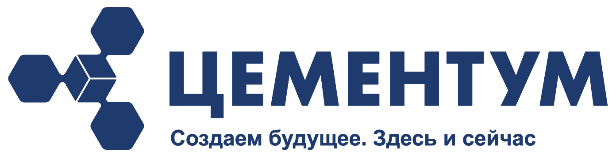 УСТРОЙСТВО ОСНОВАНИЙ ДОРОЖНЫХ 
ОДЕЖД С ПРИМЕНЕНИЕМ МИНЕРАЛЬНЫХ
ВЯЖУЩИХ И ЦЕМЕНТОБЕТОНА
Хрищатая Екатерина
г. Новосибирск, 30.06.2023
РЕШЕНИЯ ДЛЯ СТРОИТЕЛЬСТВА И РЕМОНТА ДОРОГ С ПРИМЕНЕНИЕМ МИНЕРАЛЬНЫХ ВЯЖУЩИХ
Цементобетонное
покрытие
Парапетные ограждения
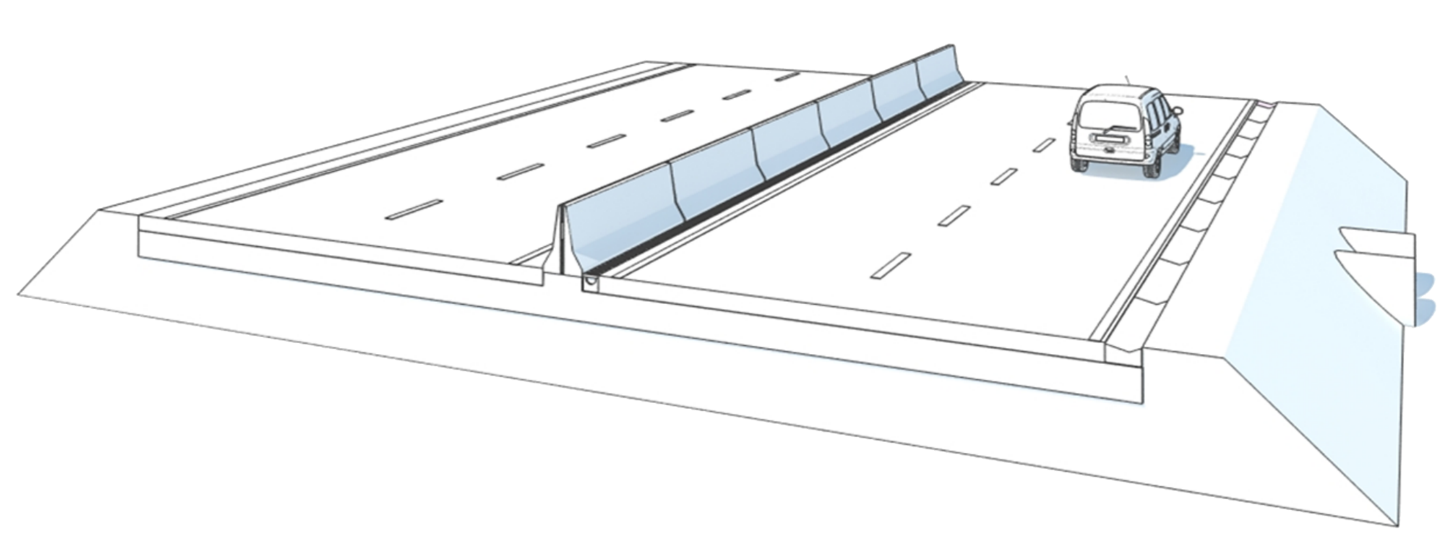 ЖБИ
Цементобетонное основание
Укрепление грунтов
Холодная регенерация
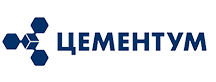 МИНЕРАЛЬНЫЕ ВЯЖУЩИЕ. НОРМАТИВНАЯ БАЗА
ГОСТ Р 70196-2022 
«Дороги автомобильные общего пользования. Комплексные минеральные вяжущие для стабилизации и укрепления грунтов Технические условия»
ГОСТ Р 55224-2020 
«Цементы для транспортного строительства. Технические условия»
ГОСТ 33174-2014
«Дороги автомобильные общего пользования. Цемент. Технические требования»
Для бетона аэродромных покрытий (АП) 
Для железобетонных изделий и мостовых конструкций (ЖИ)
Для бетона дорожных покрытий (ДП) и оснований (ДО)
КОМПЛЕКСНЫЕ МИНЕРАЛЬНЫЕ ВЯЖУЩИЕ
ДП - ЦЕМ I, ЦЕМ II/А-Ш с классами прочности 32,5Н; 32,5Б; 42,5Н; 42,5Б; 52,5Н; 52,5Б

ДО - ЦЕМ II/А-Ш, ЦЕМ II/В-Ш, ЦЕМ Ill/A, ЦЕМ V/A с классами прочности 32,5Н; 32,5Б; 42,5Н
АП - ЦЕМ I, ЦЕМ II/А-Ш с классами прочности 32,5Н; 32,5Б; 42,5Н; 42,5Б; 52,5Н; 52,5Б     

ЖИ - ЦЕМ I, ЦЕМ II/А-Ш с классами прочности 32,5Н; 32,5Б; 42,5Н; 42,5Б; 52,5Н; 52,5Б
- медленнотвердеющие (М) с нормированием прочности на сжатие в возрасте 56 сут;

- нормальнотвердеющие (Н) с нормированием прочности на сжатие в возрасте 7 и 28 сут.

МИК функциональные (дополнительно к компонентам, разрешенным к вводу в цементы):
Негашеная / гешеная известь
Золошлаковые смеси
Пыль-уноса вращающихся печей
Содержание С3А не более 7%, для ДП дорого С3А+С4АF не более 24%
Прочность при изгибе при НУ
Удельная поверхность (Блейн) 2’700-4’000 см2/г
Водоотделение не более 28%
Содержание R2O в цементе не более 0.8%
НГ не выше 30%
Сроки схватывания для ЖИ
Для ДП - Содержание С3А не более 7%, С3А+С4АF не более 24%
Прочность при изгибе при НУ
Удельная поверхность 2’700-4’000 см2/г
Водоотделение не более 28%
Содержание R2O в цементе не более 0.8%
НГ не выше 30%
Температура цемента не выше 80◦С
Для бетона дорожных и аэродромных покрытий, бетонов железобетонных и мостовых конструкций при применении в качестве добавки шлака не более 15 %
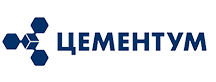 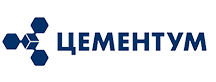 УКРЕПЛЕНИЕ/СТАБИЛИЗАЦИЯ ГРУНТОВ
ТЕХНОЛОГИЯ УКРЕПЛЕНИЯ ГРУНТОВ 
С ПРИМЕНЕНИЕМ СПЕЦИАЛЬНЫХ 

МИНЕРАЛЬНЫХ ВЯЖУЩИХ и/или КМВ

ПРИДАЕТ МЕСТНЫМ (В Т.Ч. ТЕХНОГЕННЫМ) ГРУНТАМ СВОЙСТВА ГРУНТОБЕТОНОВ ДЛЯ ВОЗМОЖНОСТИ ИСПОЛЬЗОВАНИЯ ИХ КАК СЛОЕВ ОСНОВАНИЯ, ПОВЫШАЕТ НЕСУЩУЮ СПОСОБНОСТЬ И ДОЛГОВЕЧНОСТЬ СЛОЕВ ОСНОВАНИЯ ИЗ МЕСТНОГО ПРИРОДНОГО ГРУНТА И СУЩЕСТВЕННО СНИЖАЕТ ОБЪЕМЫ ЗЕМЛЯНЫХ РАБОТ
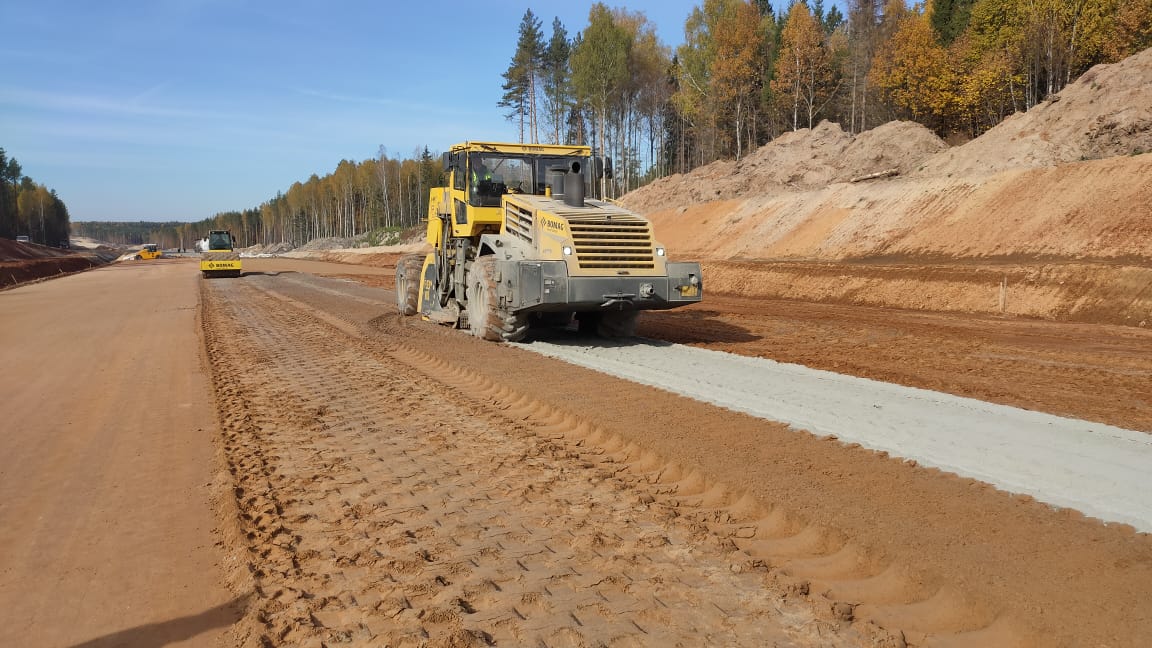 4
ПРЕИМУЩЕСТВА ТЕХНОЛОГИИУКРЕПЛЕНИЯ ГРУНТОВ
-ЭКОНОМИЧНОСТЬ  ДО 30%
-КАЧЕСТВО И ДОЛГОВЕЧНОСТЬ
-СОКРАЩЕНИЕ СРОКОВ СТРОИТЕЛЬСТВА
-ПРОИЗВОДИТЕЛЬНОСТЬ 1 ЗВЕНА
 4500-8000 КВ М В СУТКИ
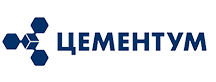 УКРЕПЛЕНИЕ ГРУНТОВ. ТЕХНОЛОГИЧЕСКИЙ ПРОЦЕСС
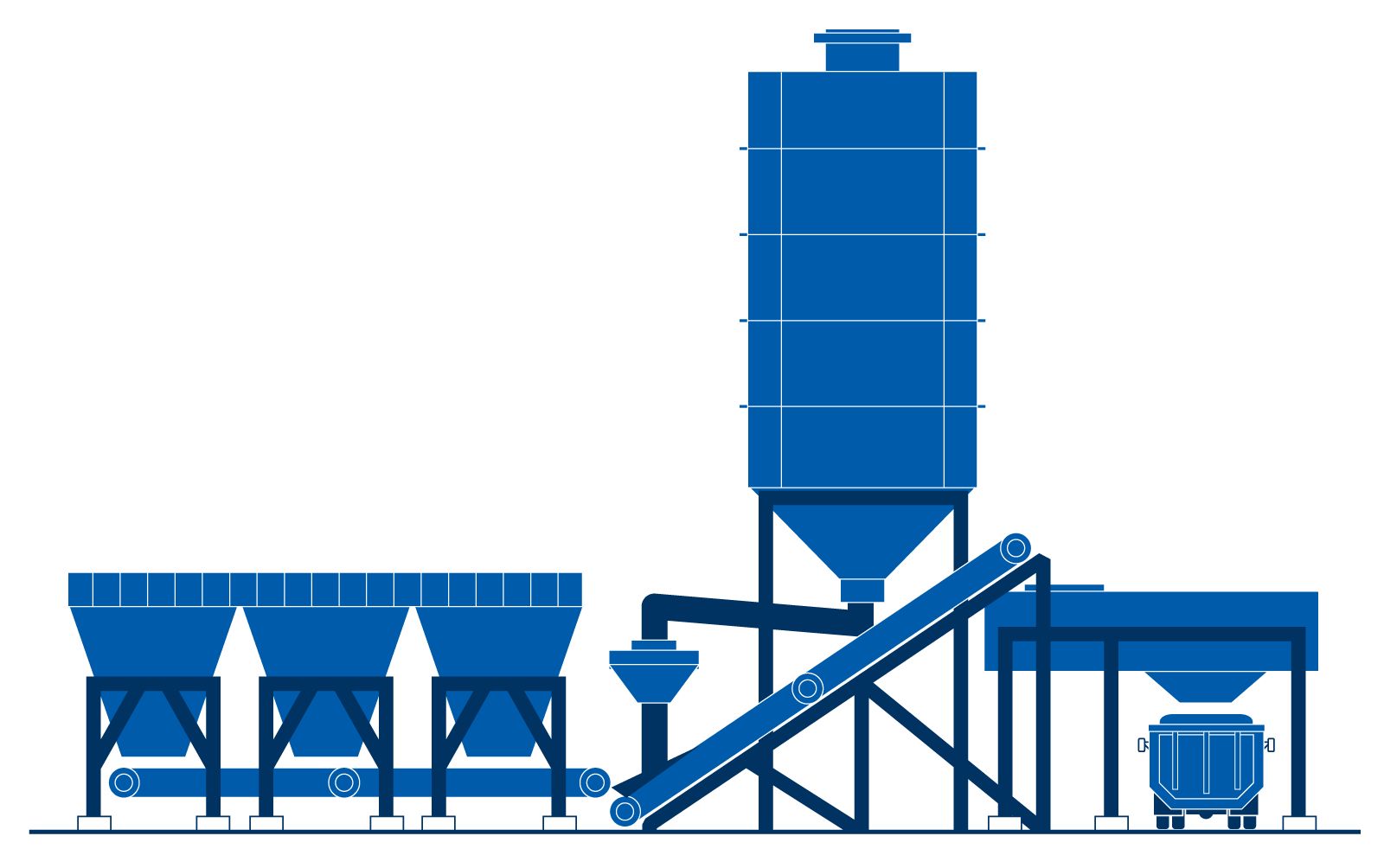 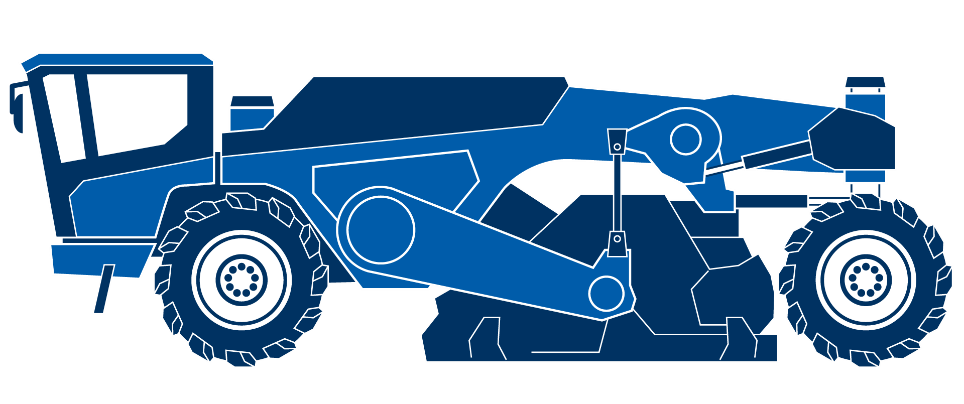 НА ОБЪЕКТЕ
НА ЗАВОДЕ
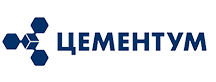 6
ПРОЕКТЫ С ПРИМЕНЕНИЕМ ТЕХНОЛОГИИ УКРЕПЛЕНИЯ ГРУНТОВ
Р-228, Сызрань-Саратов-Волгоград
Р22, подъезд к Саратову
М-12 «Москва – Нижний Новгород – Казань». 
Этапы 4 и 6
Саратовская область
2022
Саратовская область
2022
Нижегородская область, Республика Чувашия
2021 – 2022
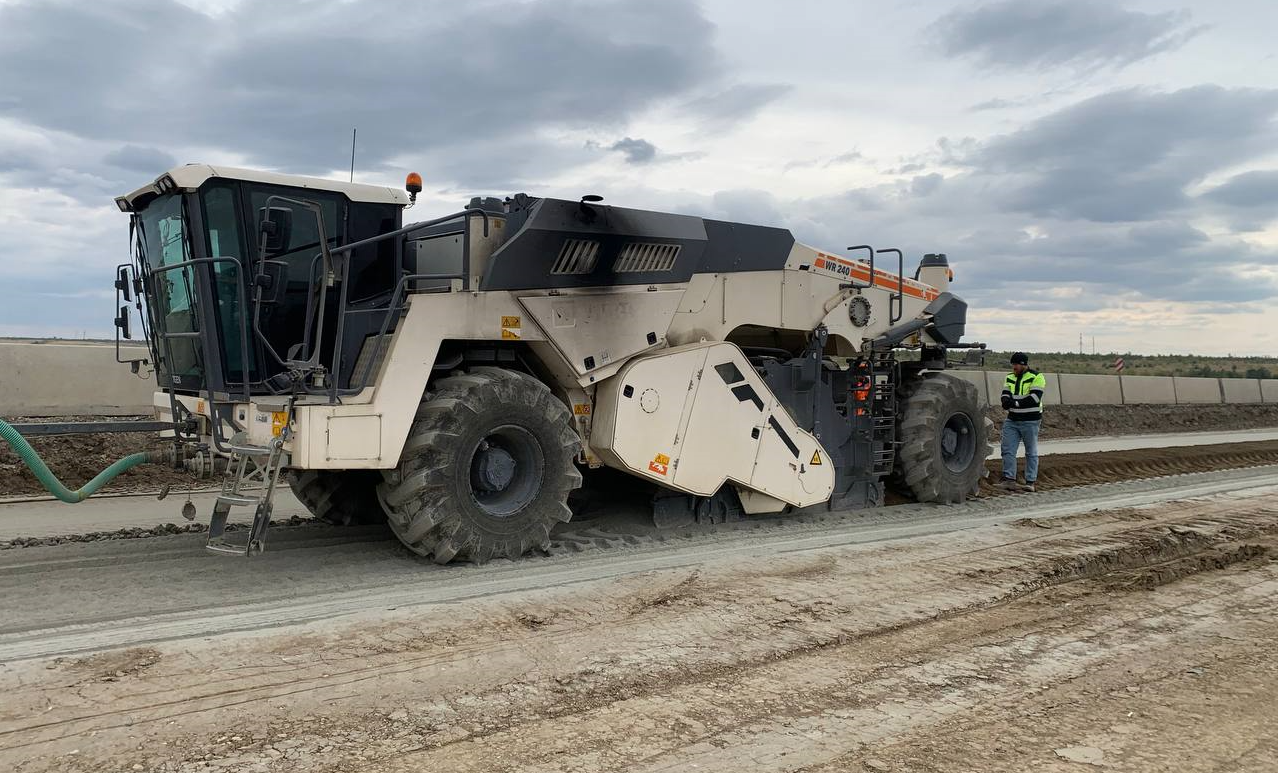 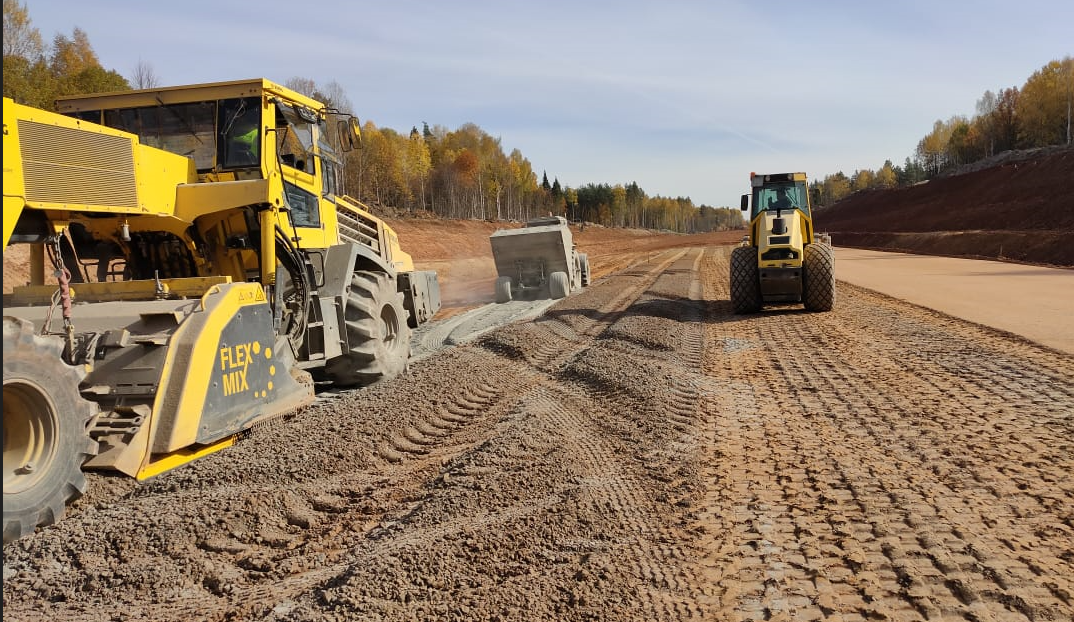 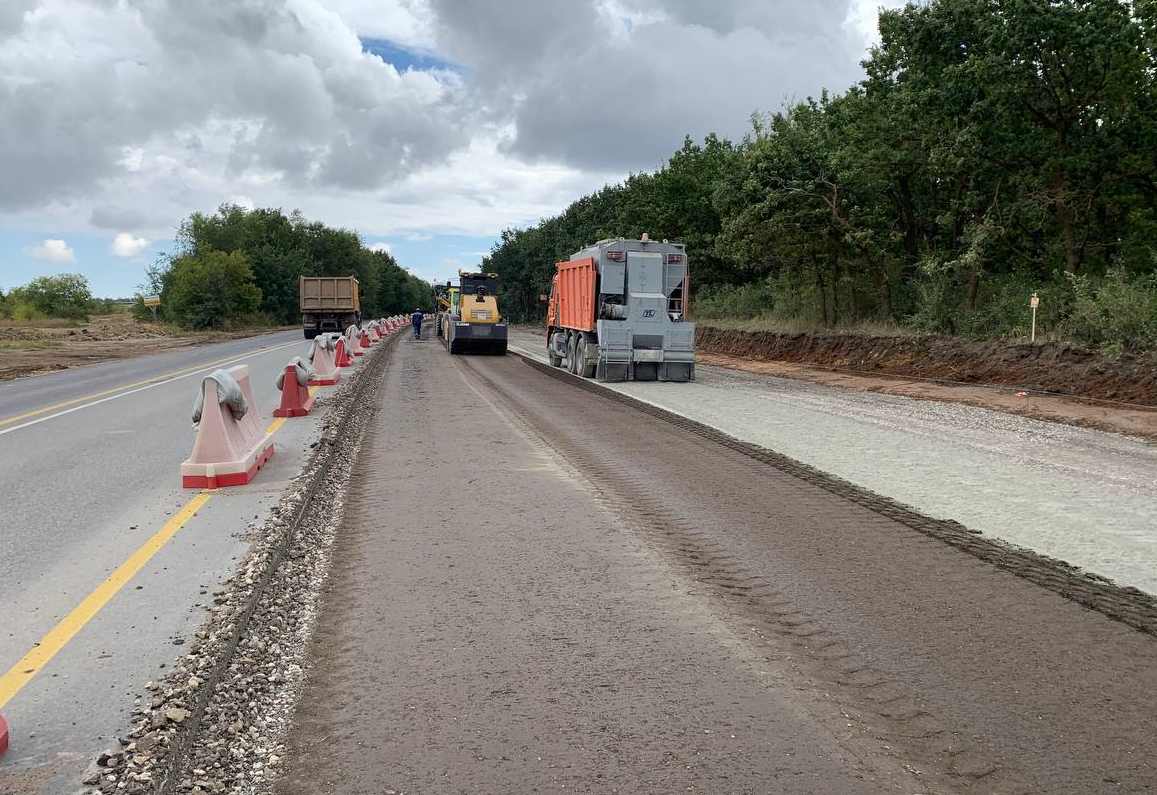 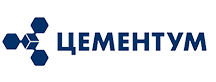 ПРОЕКТЫ С ПРИМЕНЕНИЕМ ТЕХНОЛОГИИ УКРЕПЛЕНИЯ ГРУНТОВ
«Строительство автомобильной дороги и пешеходной зоны к городской поликлинике и проектируемой школе по ул. Гагарина г. Балабаново Боровского района Калужской области»

Калужская область, 2022
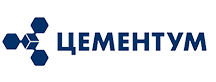 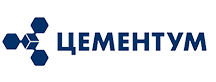 ХОЛОДНАЯ РЕГЕНЕРАЦИЯ (РЕСАЙКЛИНГ)
ТЕХНОЛОГИЯ 
ВОССТАНОВЛЕНИЯ (РЕМОНТА) ДОРОЖНЫХ ОДЕЖД 
С ПОВТОРНЫМ ИСПОЛЬЗОВАНИЕМ МАТЕРИАЛА.
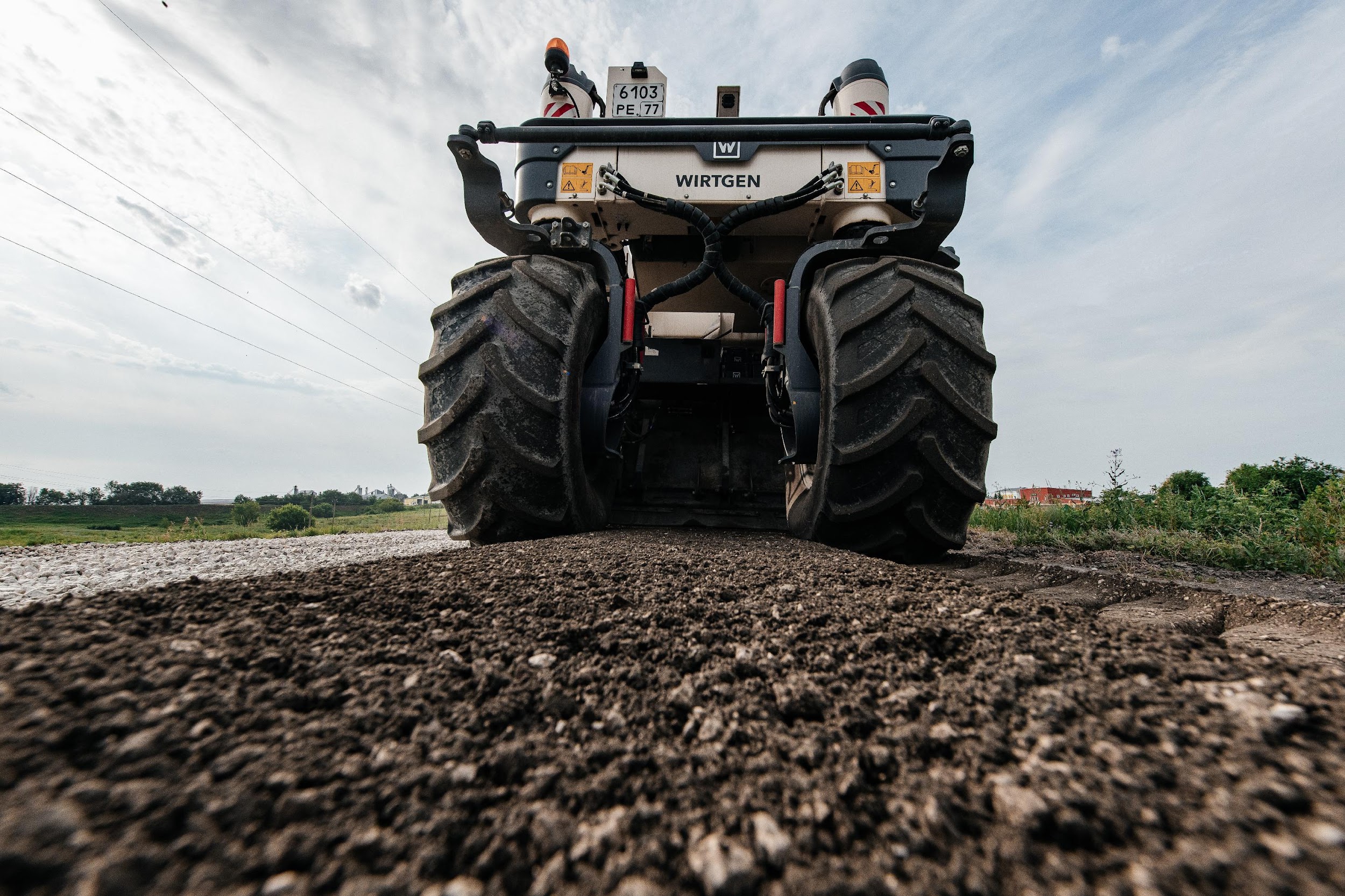 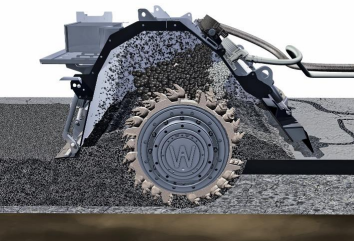 9
ХОЛОДНАЯ РЕГЕНЕРАЦИЯ. ПРОИЗВОДСТВЕННЫЙ ПРОЦЕСС
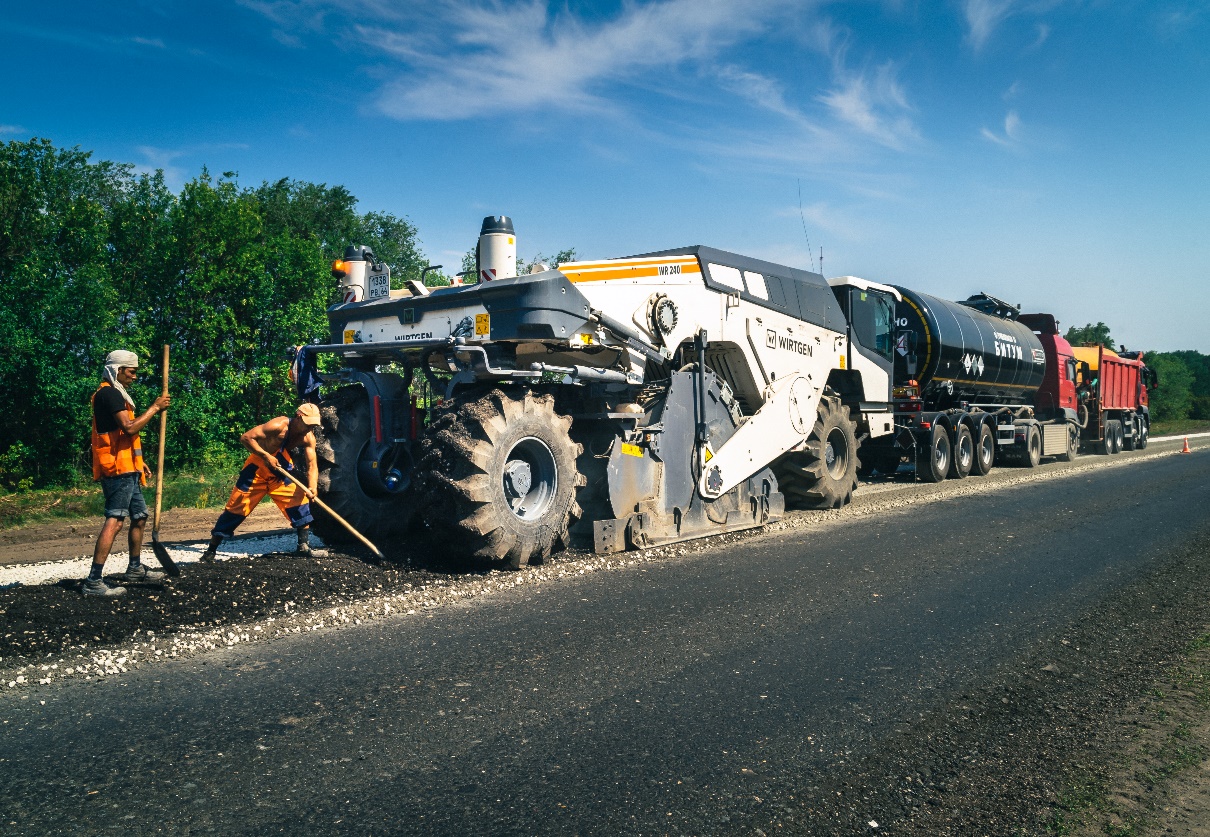 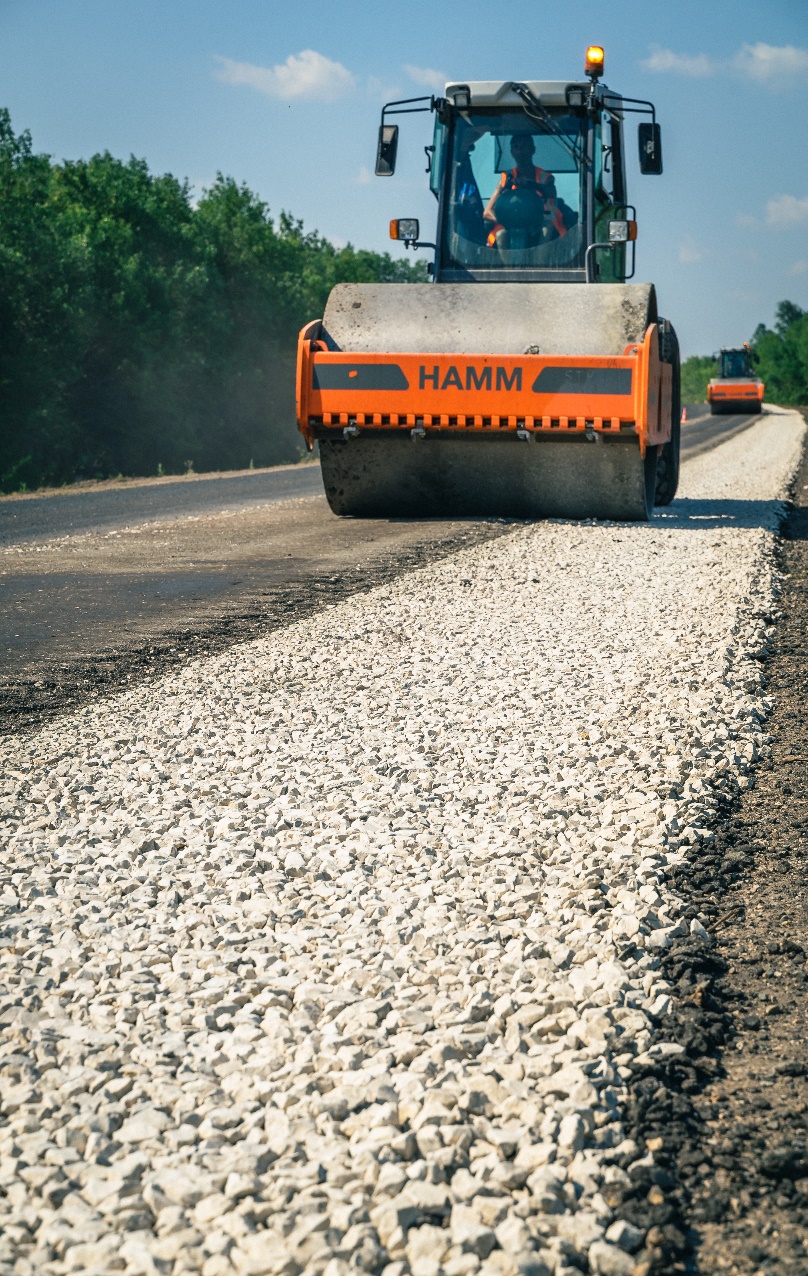 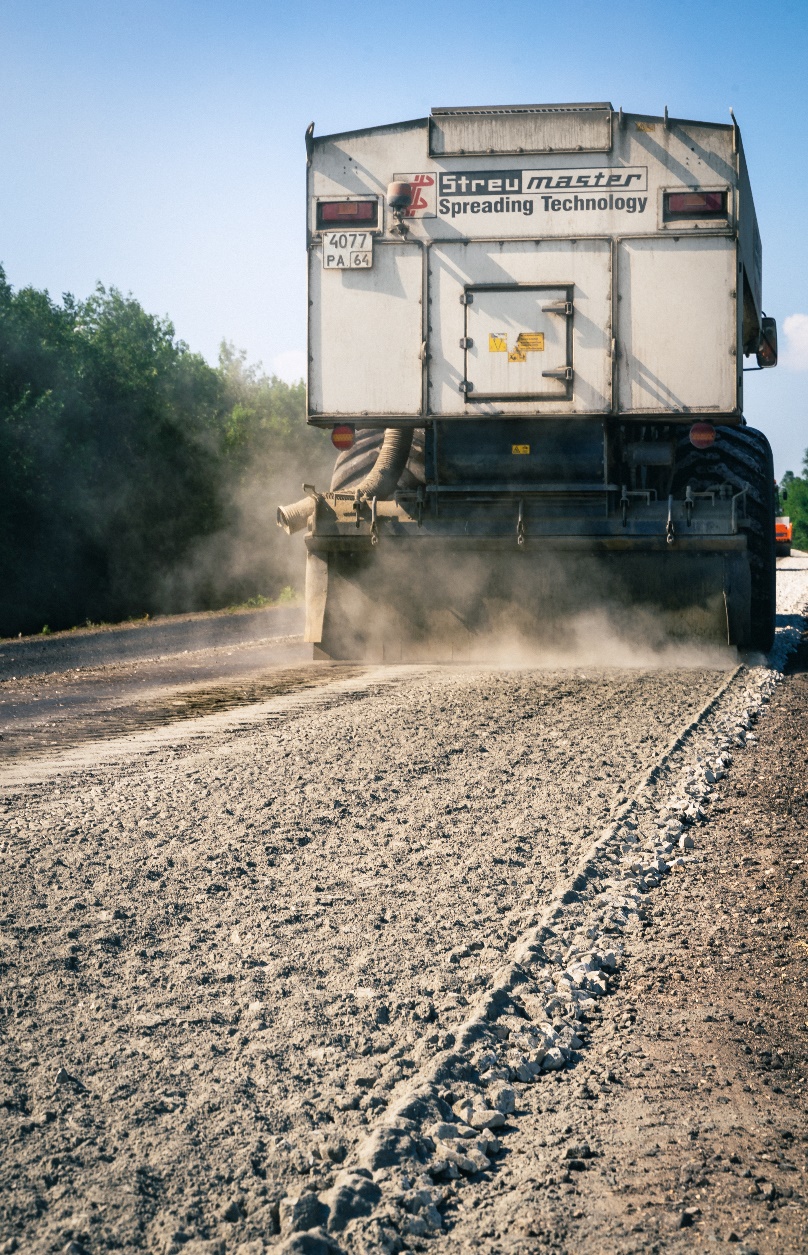 РАСПРЕДЕЛЕНИЕ
ПРОФИЛИРОВАНИЕ
УПЛОТНЕНИЕ
СМЕШИВАНИЕ
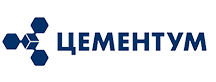 10
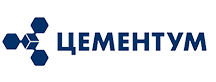 ЦЕМЕНТОБЕТОННЫЕ ОСНОВАНИЯ
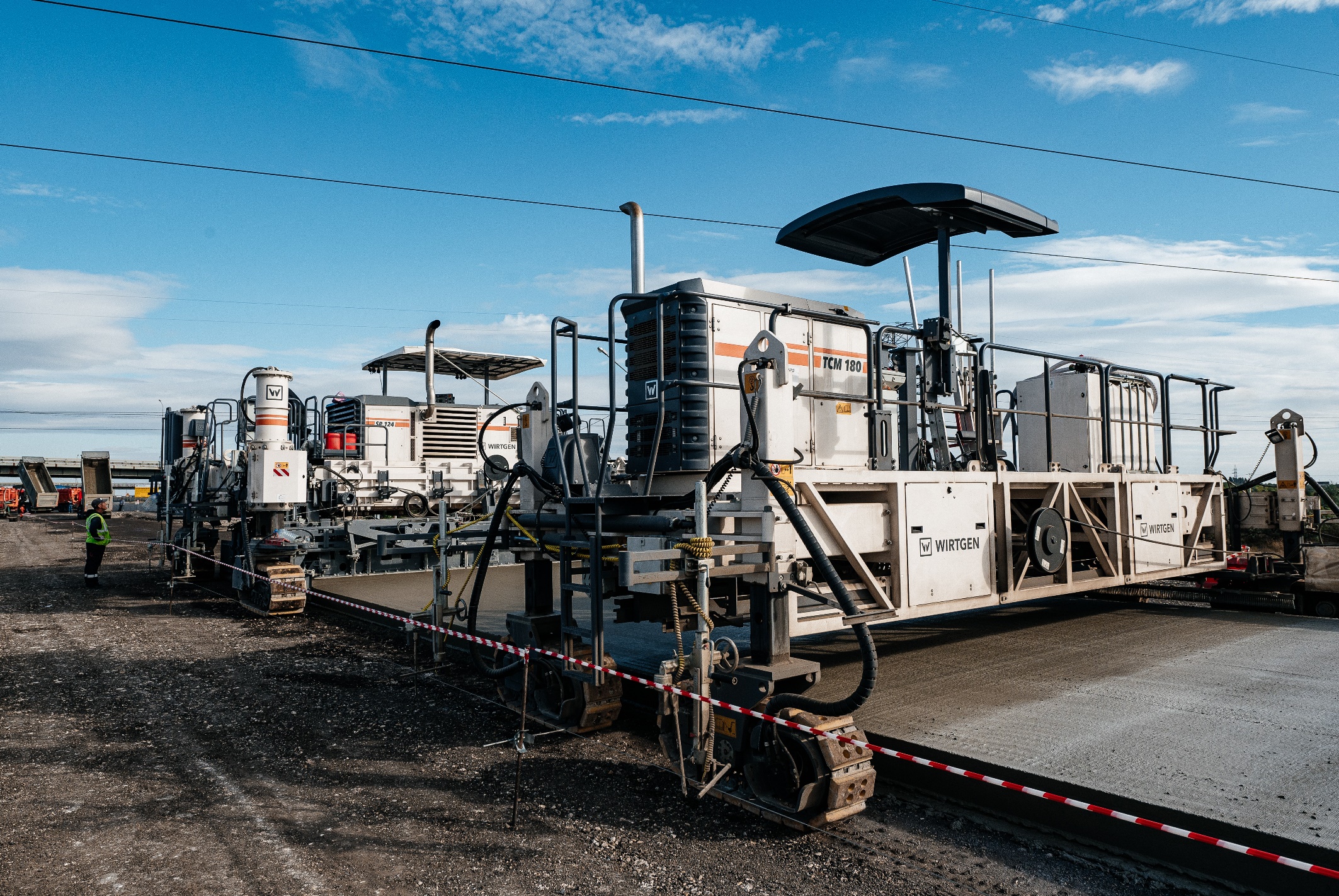 ДОРОЖНАЯ ОДЕЖДА 
ЖЕСТКОГО ТИПА

-ПОВЫШЕННАЯ ПРОЧНОСТЬ
-ДОЛГОВЕЧНОСТЬ
-МИНИМУМ ЗАТРАТ В ЭКСПЛУАТАЦИИ
-ДЕШЕВЛЕ НА ЭТАПЕ СТРОИТЕЛЬСТВА
11
УСТРОЙСТВО ЦЕМЕНТОБЕТОННЫХ ОСНОВАНИЙ.БЕТОНОУКЛАДЧИК
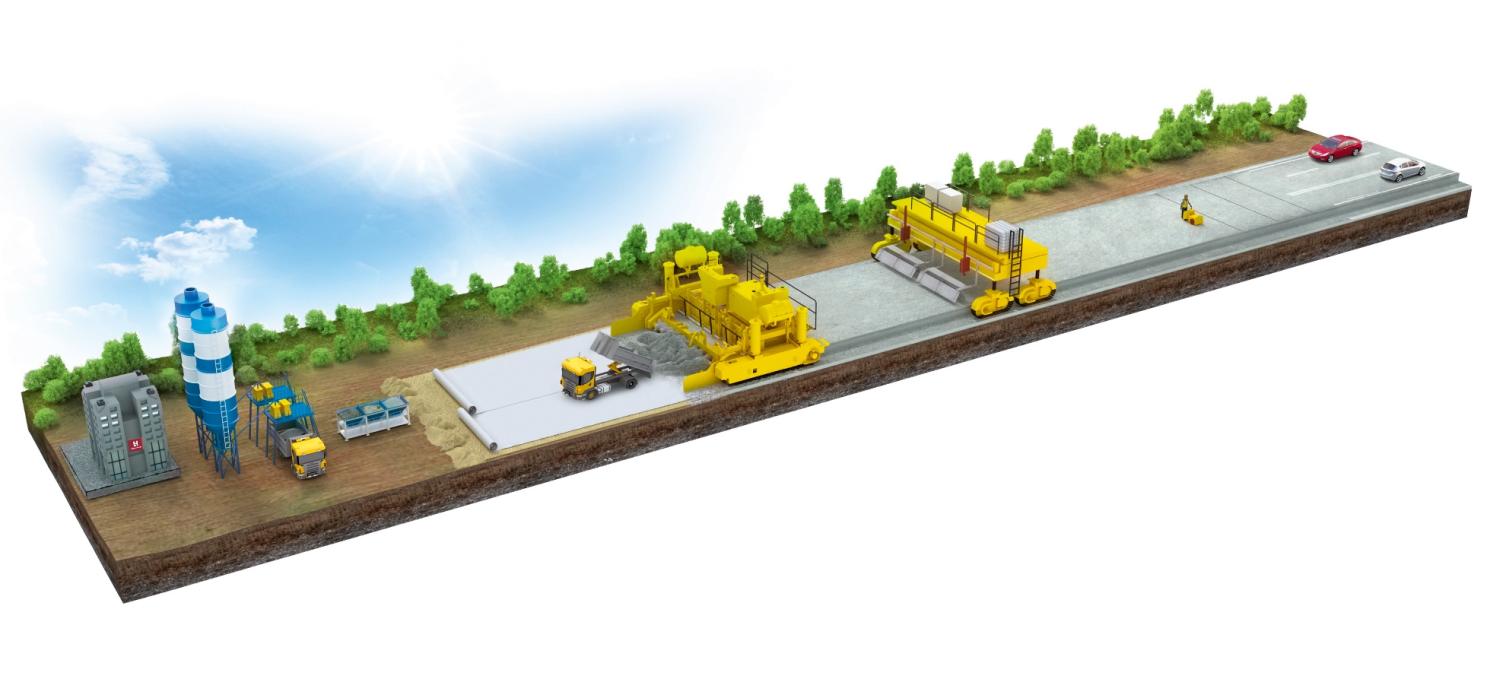 7
6
Пуск транспортного движения
Нарезка швов
4
Набор 
прочности
3
Обработка поверхности
(при необходимости)
2
Укладка и профилирование бетонной смеси
1
Подготовка 
основания
Разработка и испытания составов бетонной смеси
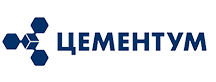 УСТРОЙСТВО ДЛЯ ЦЕМЕНТОБЕТОННЫХ ОСНОВАНИЙ. АСФАЛЬТОУКЛАДЧИК+КАТКИ
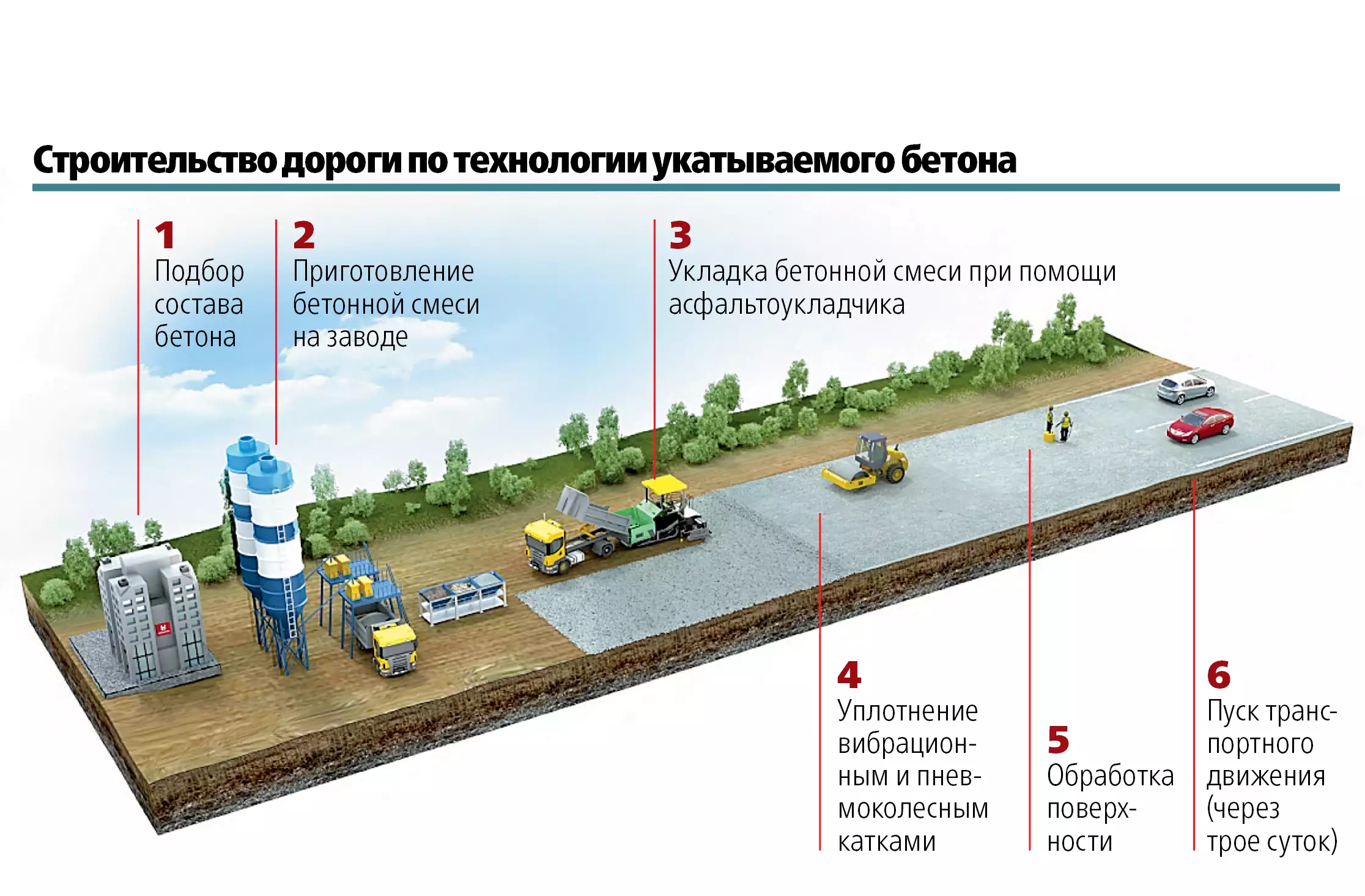 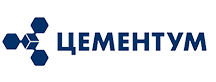 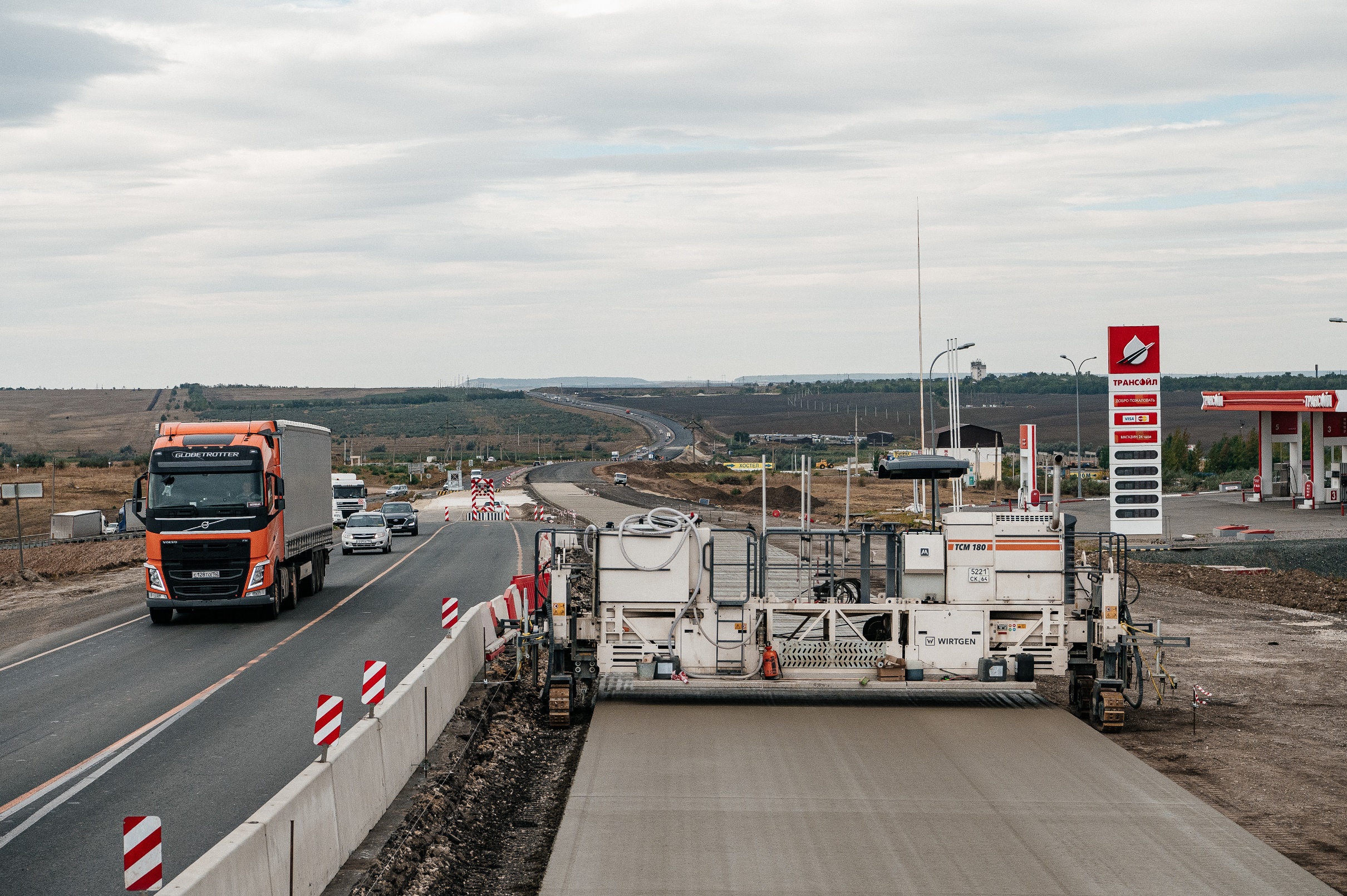 УСТРОЙСТВО ЦЕМЕНТОБЕТОННЫХ ОСНОВАНИЙ Р-228 СЫЗРАНЬ-САРАТОВ-ВОЛГОГРАД, САРАТОВСКАЯ ОБЛАСТЬ
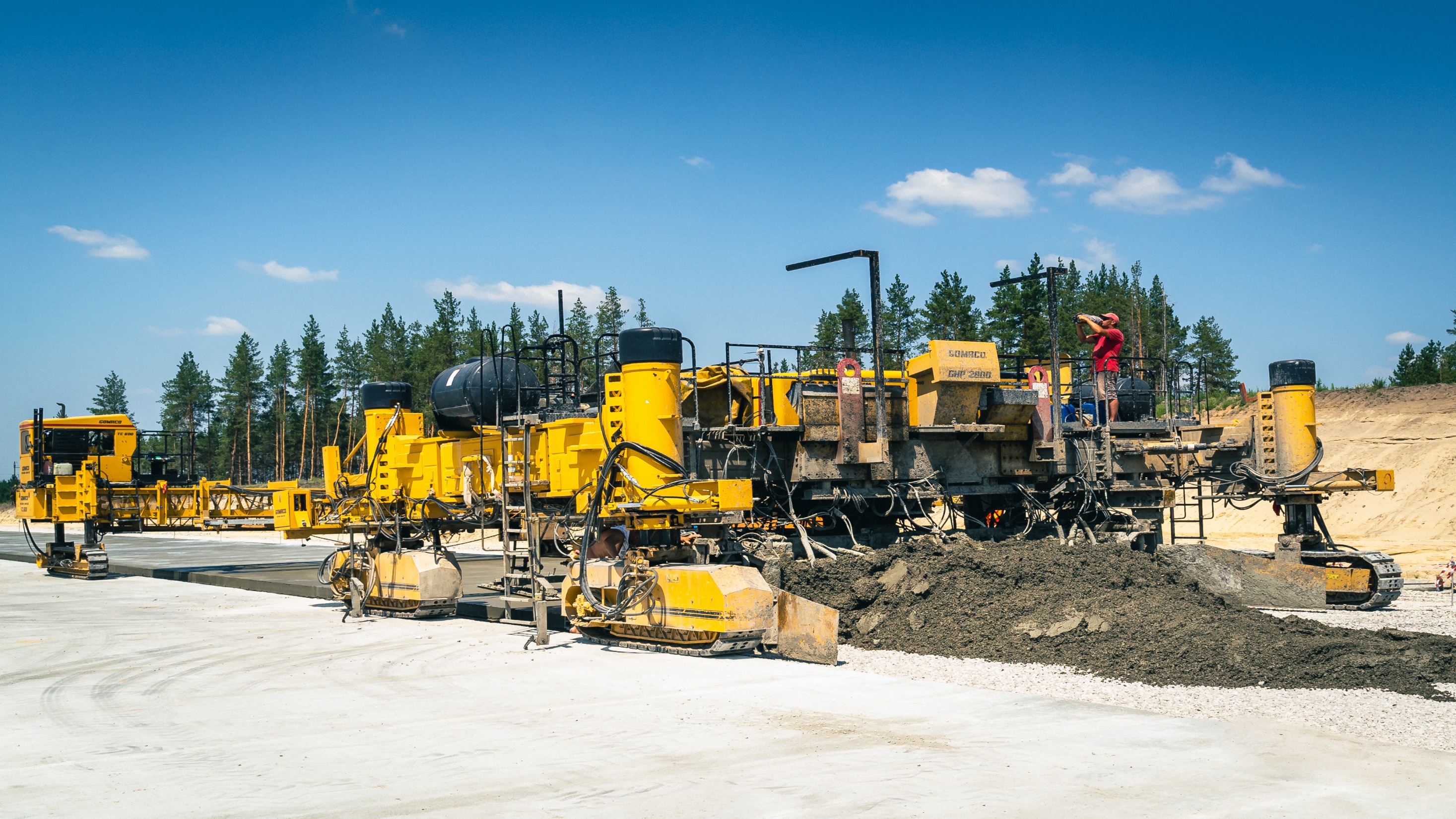 УСТРОЙСТВО ЦЕМЕНТОБЕТОННЫХ ОСНОВАНИЙ ОБХОД СТАНЦИИ СЕННАЯ, САРАТОВСКАЯ ОБЛАСТЬ
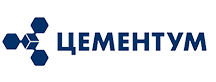 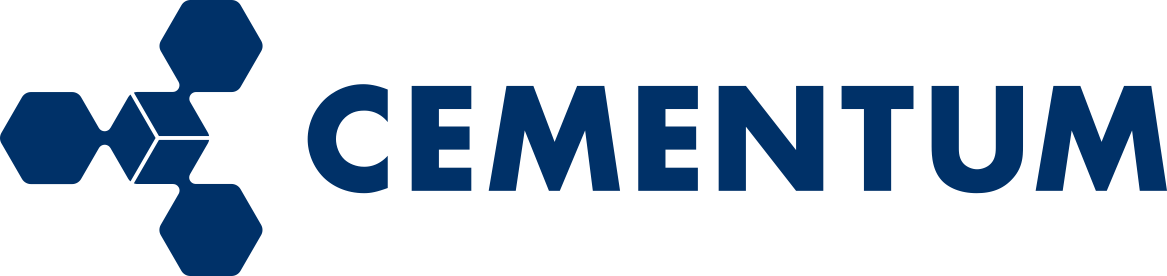 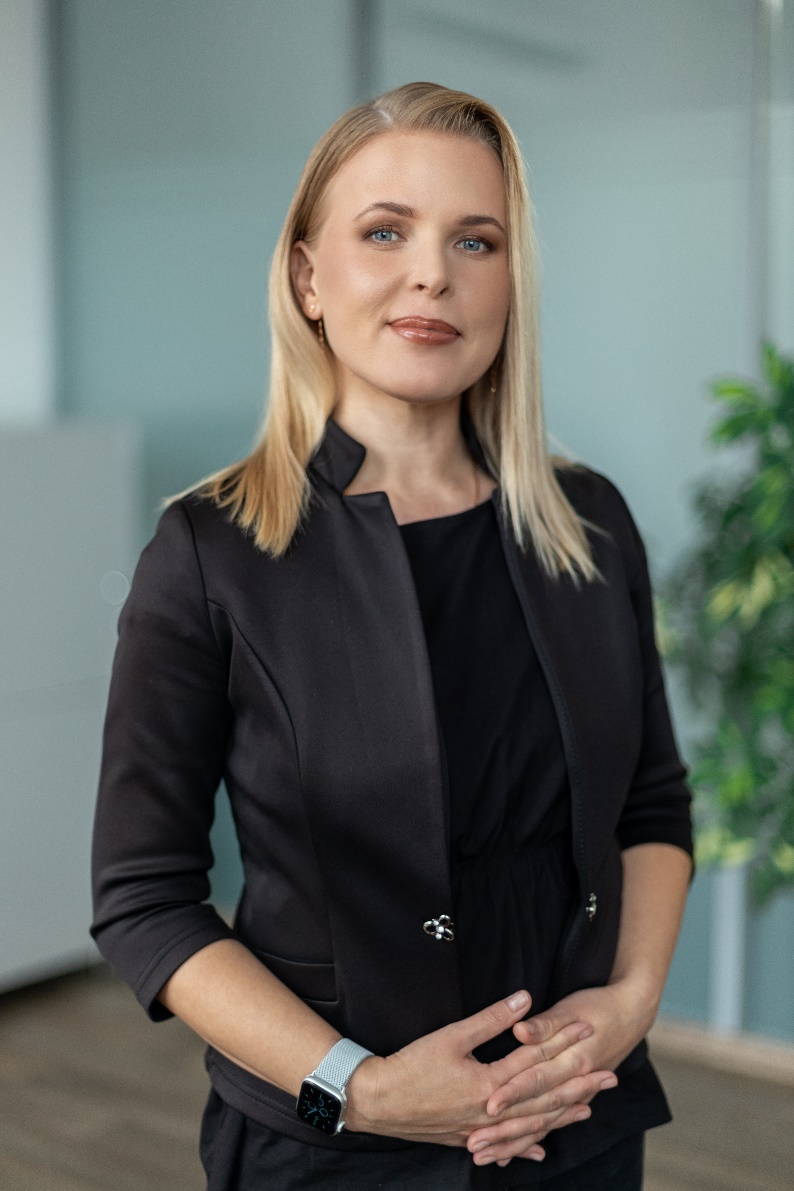 ХРИЩАТАЯ ЕКАТЕРИНА

РУКОВОДИТЕЛЬ НАПРАВЛЕНИЯ
АВТОМОБИЛЬНЫЕ ДОРОГИ


+7 961-080-55-09

ekaterina.khrischataya@lafargeholcim.com
ekaterina.khrischataya@cementum.ru
16